帖撒羅尼迦前書
資料來源：聖經要道 第42題
1
司提反
腓利
掃
羅
彼得
彼得
保羅
使徒行傳
司提反
腓利
掃
羅
彼得
彼得
保羅
使徒行傳
司提反
腓利
掃
羅
彼得
彼得
保羅
信
主
大
會
第三次
旅行
被囚受審
第四次
旅行
第一次
旅行
第二次
旅行
使徒行傳
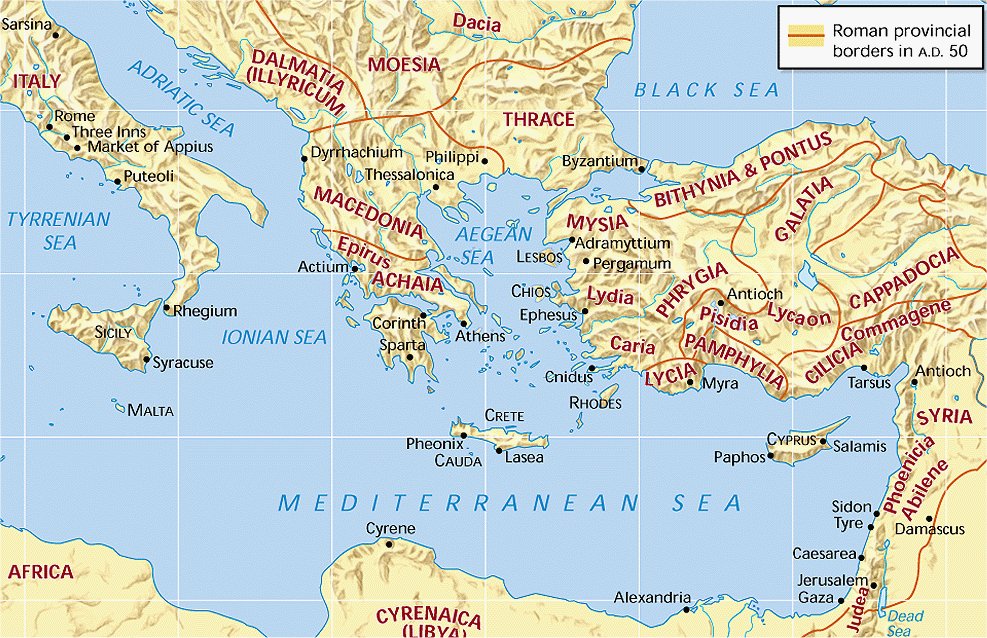 加拉太
安提阿
居比路
耶路撒冷
司提反
腓利
掃
羅
彼得
彼得
保羅
信
主
大
會
第三次
旅行
被囚受審
第四次
旅行
第一次
旅行
第二次
旅行
使徒行傳
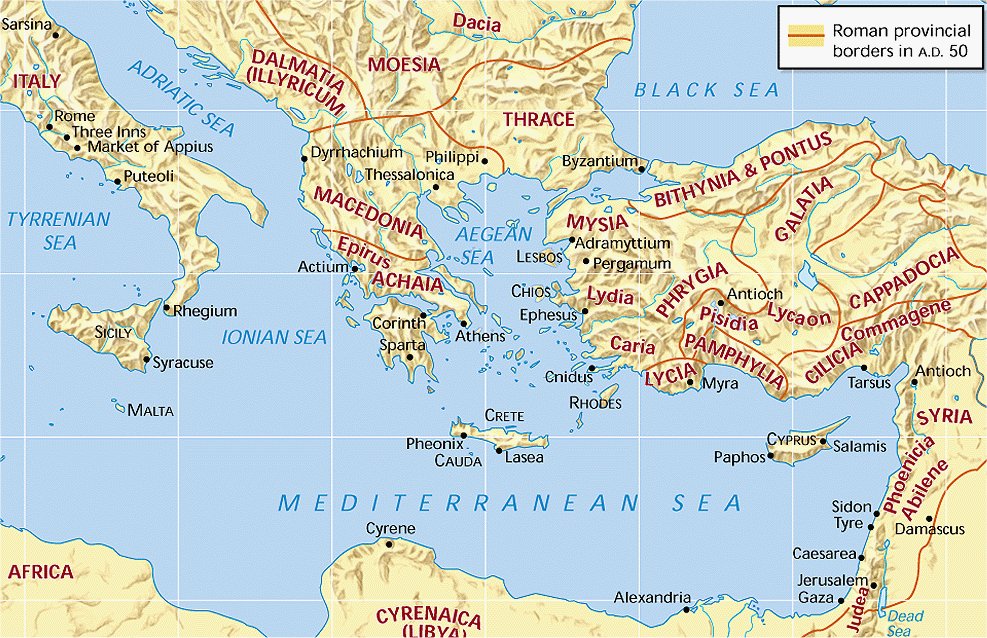 腓立比
帖撒羅尼迦
特羅亞
哥林多
一年六月
安提阿
耶路撒冷
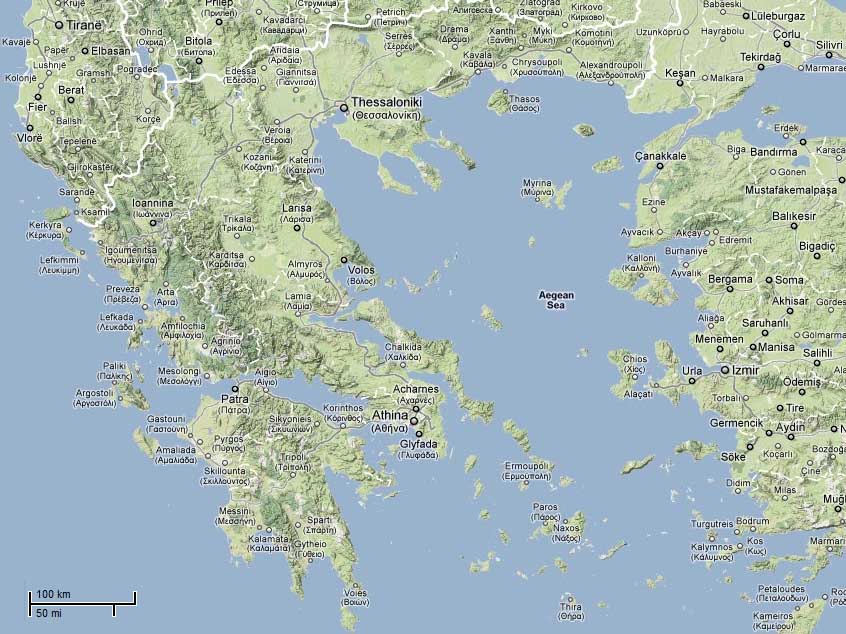 路加
提摩太
西拉
保羅
腓立比
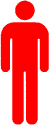 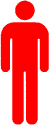 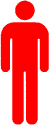 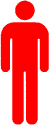 馬其頓
路加
提摩太
西拉
保羅
帖撒羅尼迦
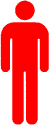 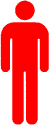 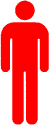 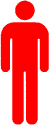 特羅亞
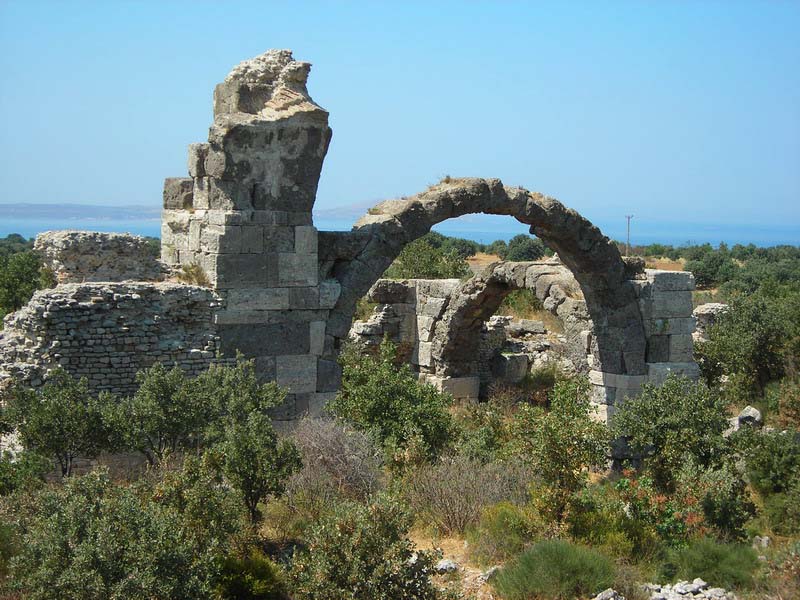 特羅亞
愛琴海
亞該亞
哥林多
保羅第二次旅行傳道
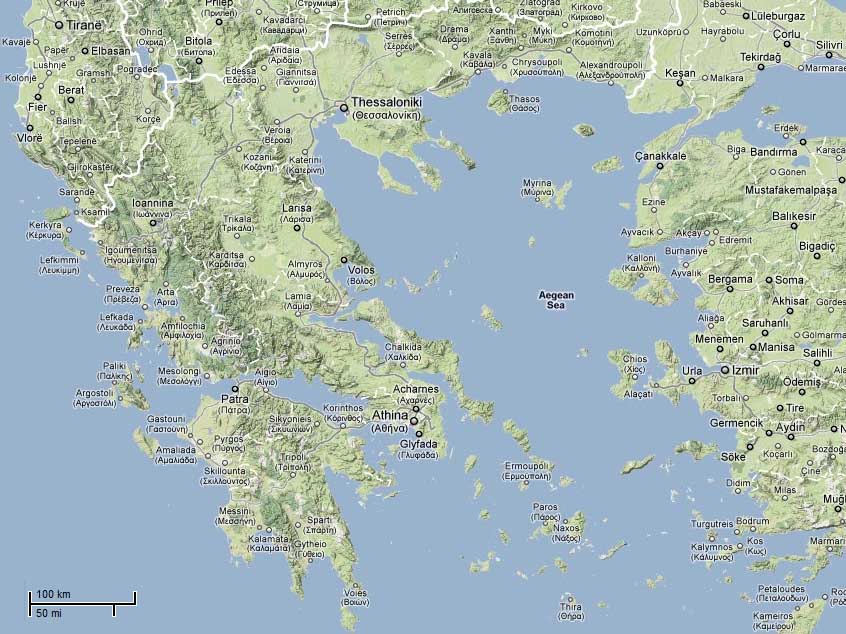 路加
提摩太
西拉
保羅
腓立比
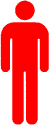 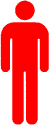 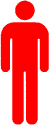 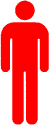 馬其頓
帖撒羅尼迦
特羅亞
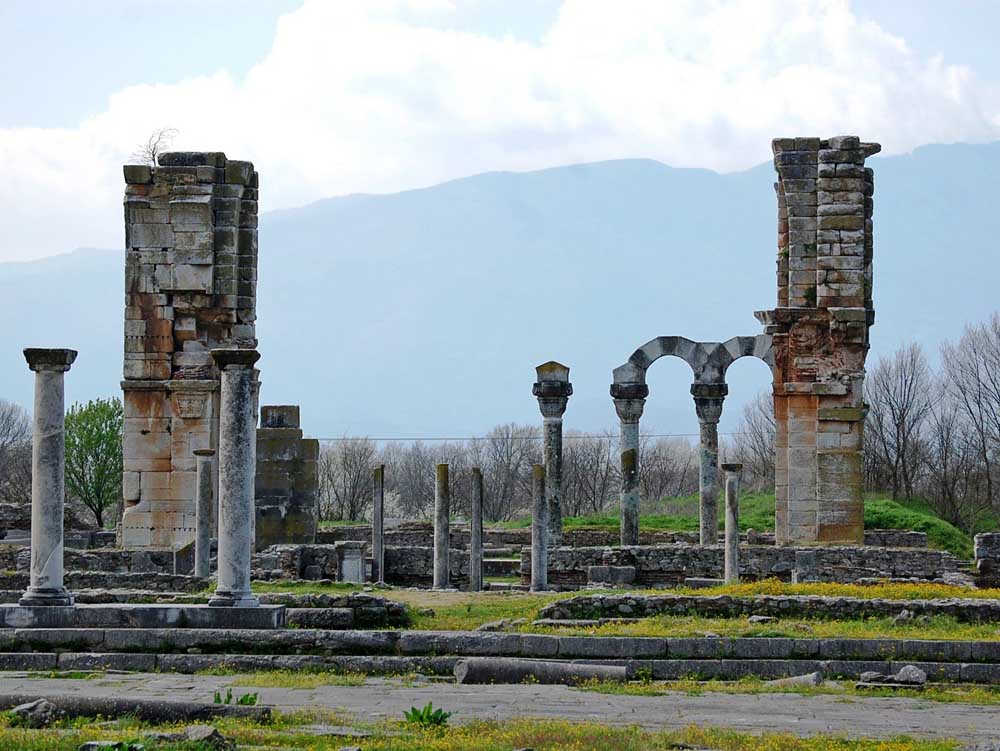 腓立比
愛琴海
亞該亞
哥林多
保羅第二次旅行傳道
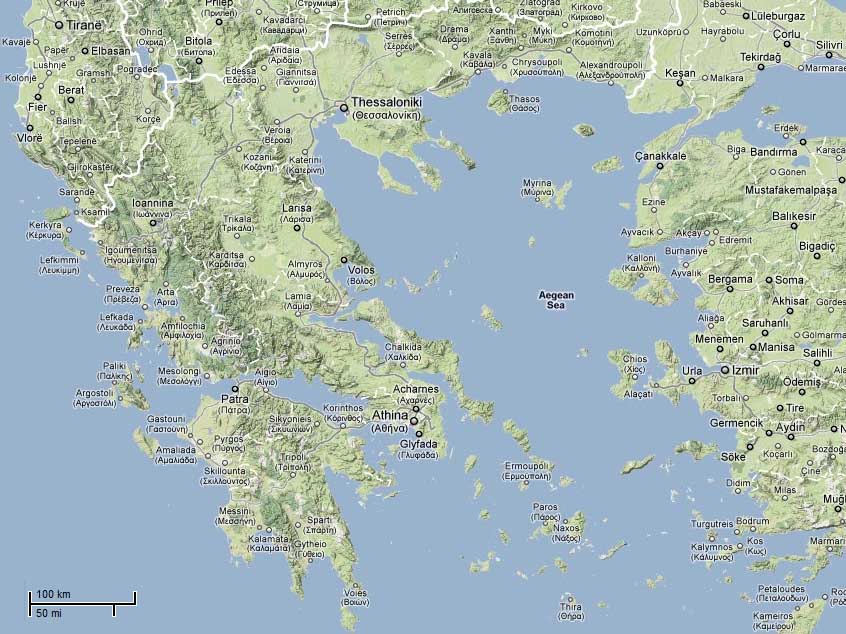 路加
提摩太
西拉
保羅
腓立比
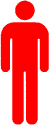 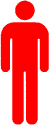 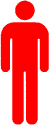 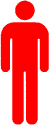 馬其頓
帖撒羅尼迦
特羅亞
愛琴海
亞該亞
哥林多
保羅第二次旅行傳道
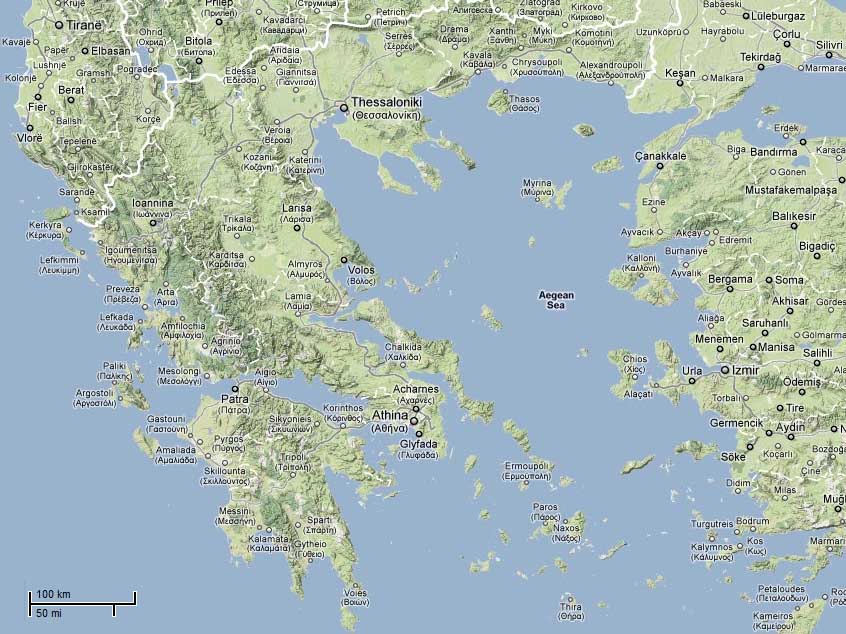 路加
提摩太
西拉
保羅
腓立比
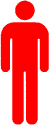 提摩太
西拉
保羅
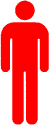 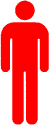 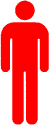 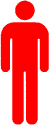 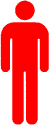 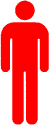 庇哩亞
帖撒羅尼迦
特羅亞
愛琴海
哥林多
雅典
保羅第二次旅行傳道
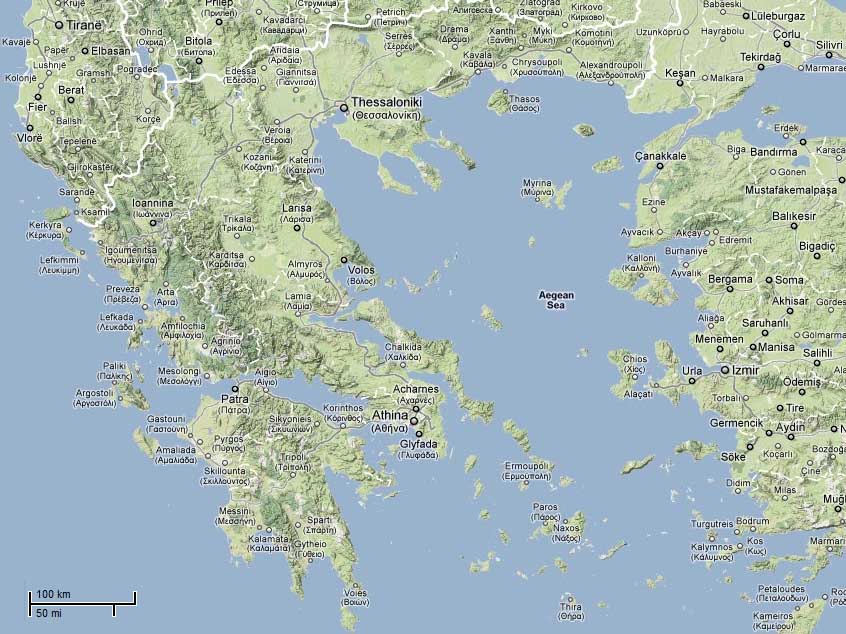 路加
腓立比
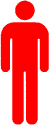 提摩太
西拉
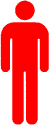 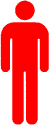 庇哩亞
帖撒羅尼迦
特羅亞
愛琴海
保羅
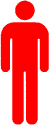 哥林多
雅典
保羅第二次旅行傳道
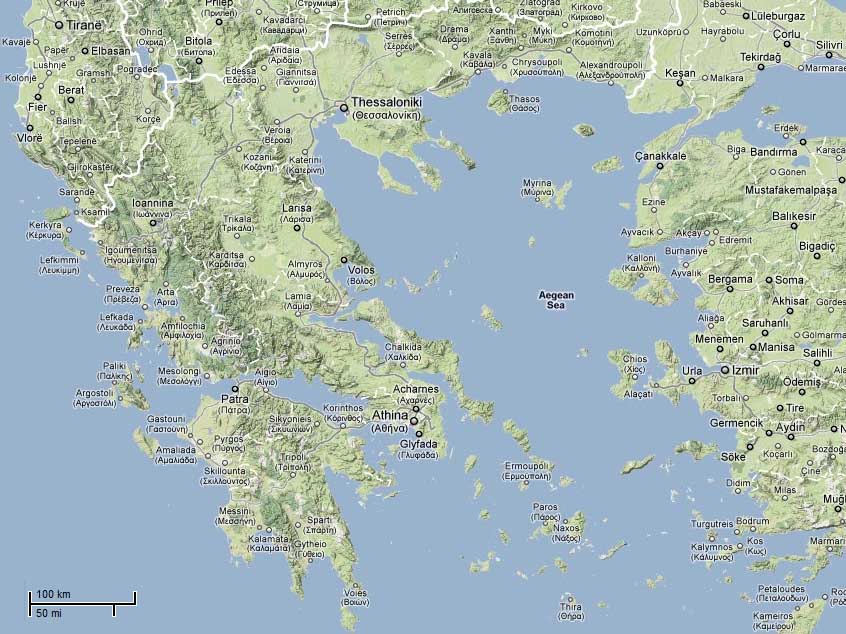 路加
腓立比
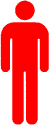 提摩太
西拉
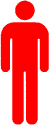 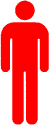 庇哩亞
帖撒羅尼迦
特羅亞
愛琴海
保羅
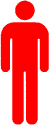 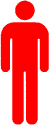 哥林多
雅典
保羅第二次旅行傳道
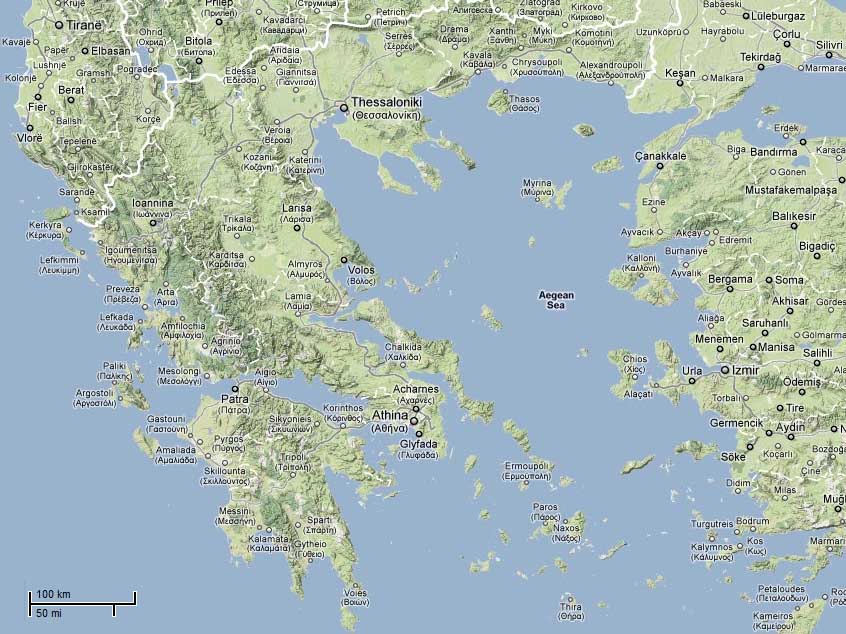 路加
腓立比
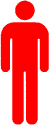 提摩太
西拉
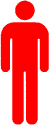 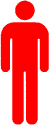 庇哩亞
帖撒羅尼迦
特羅亞
愛琴海
保羅
亞居拉
百基拉
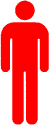 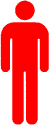 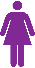 哥林多
雅典
保羅第二次旅行傳道
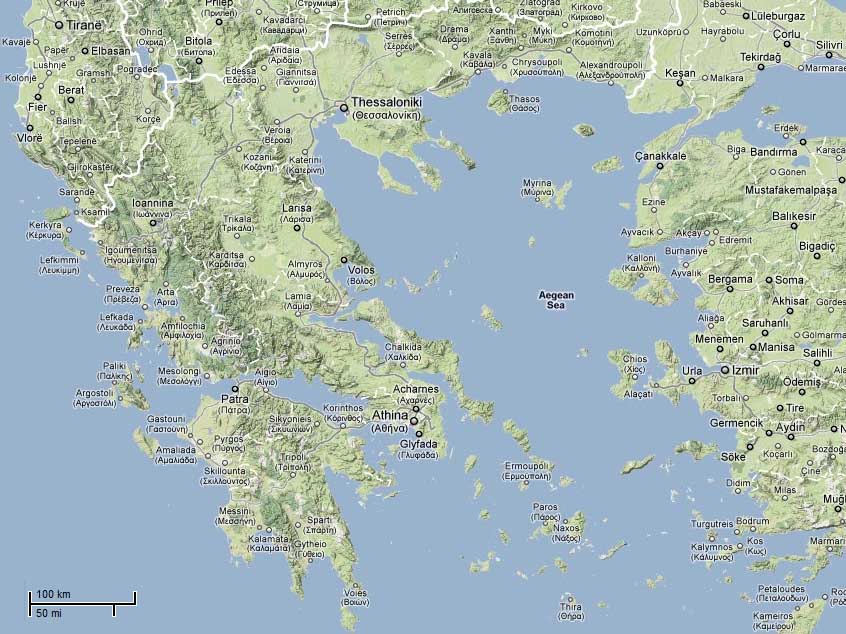 路加
腓立比
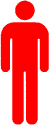 庇哩亞
帖撒羅尼迦
特羅亞
愛琴海
提摩太
西拉
保羅
亞居拉
百基拉
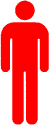 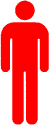 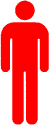 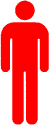 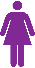 哥林多
雅典
傳道一年六個月
寫帖撒羅尼迦前、後書
保羅第二次旅行傳道
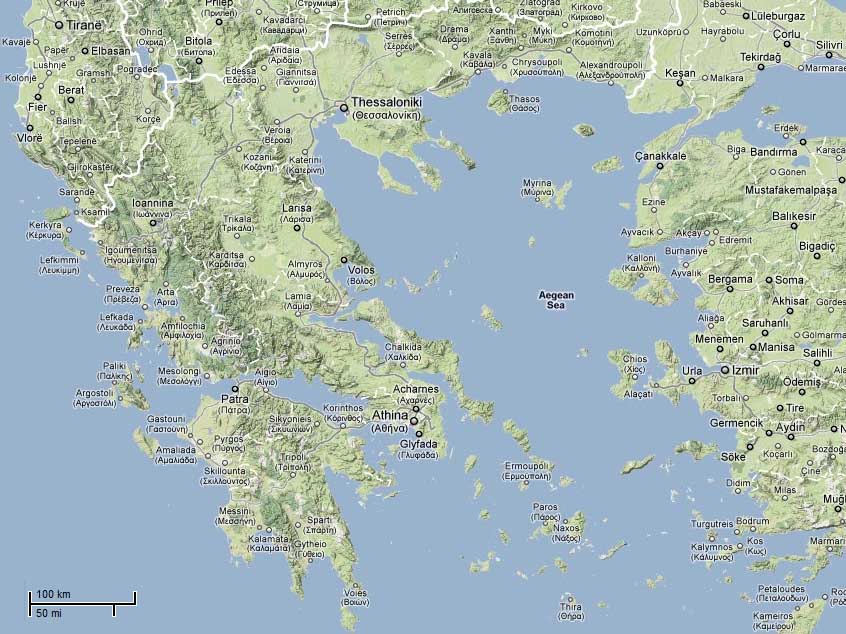 腓立比
羅馬駐防城，猶太人極少。
賢於帖撒羅尼迦人。
庇哩亞
帖撒羅尼迦
馬其頓首府；今日希臘第二大城。
 猶太人口眾多，歷史上曾佔全城半數以上。
愛琴海
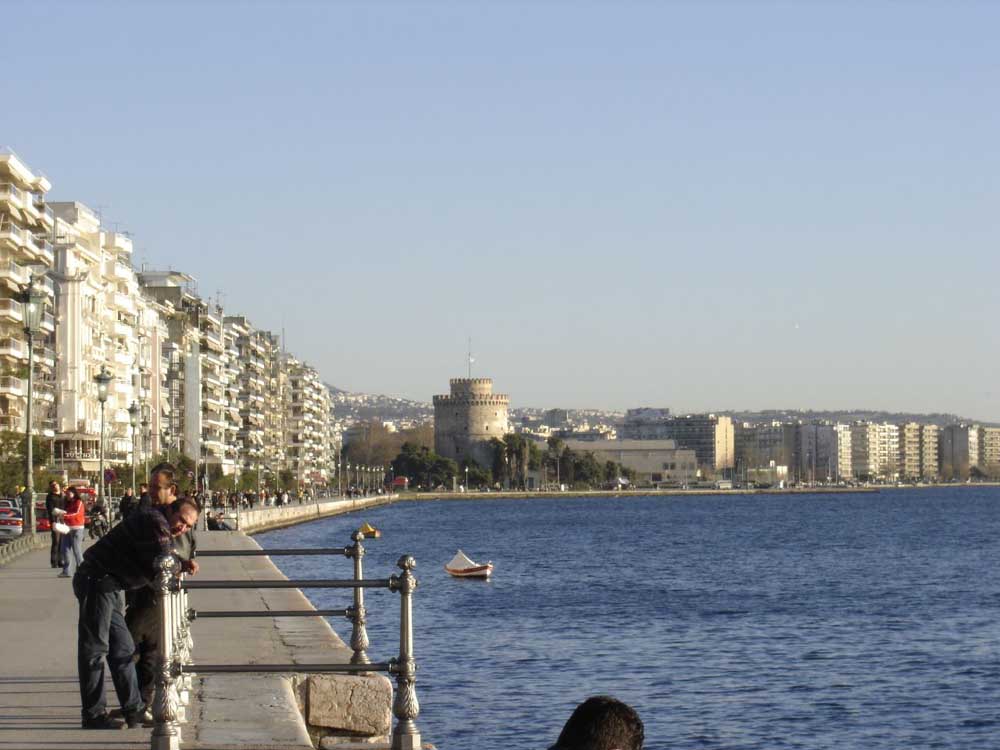 帖撒羅尼迦
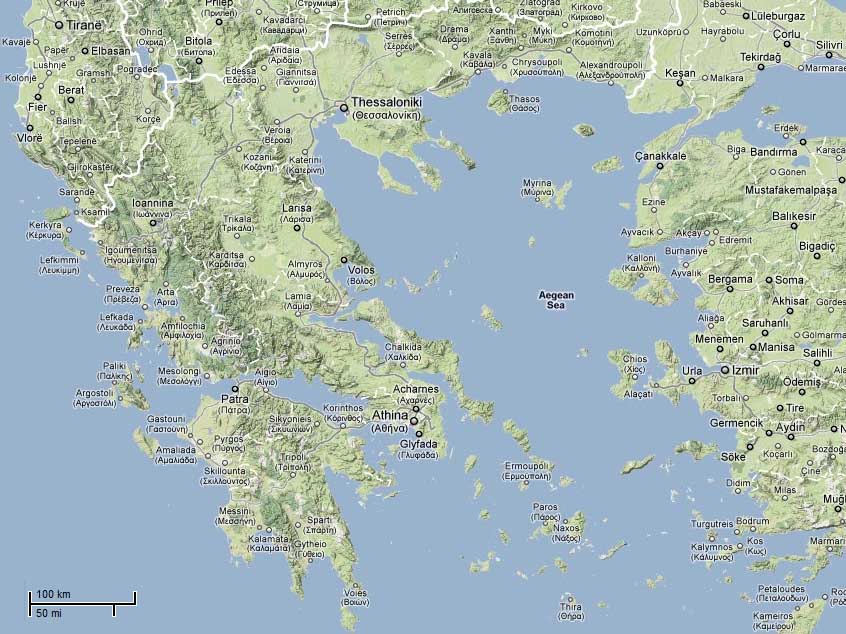 路加
腓立比
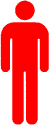 提摩太
西拉
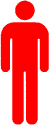 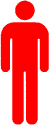 庇哩亞
帖撒羅尼迦
特羅亞
愛琴海
保羅
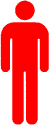 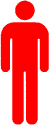 哥林多
雅典
保羅第二次旅行傳道
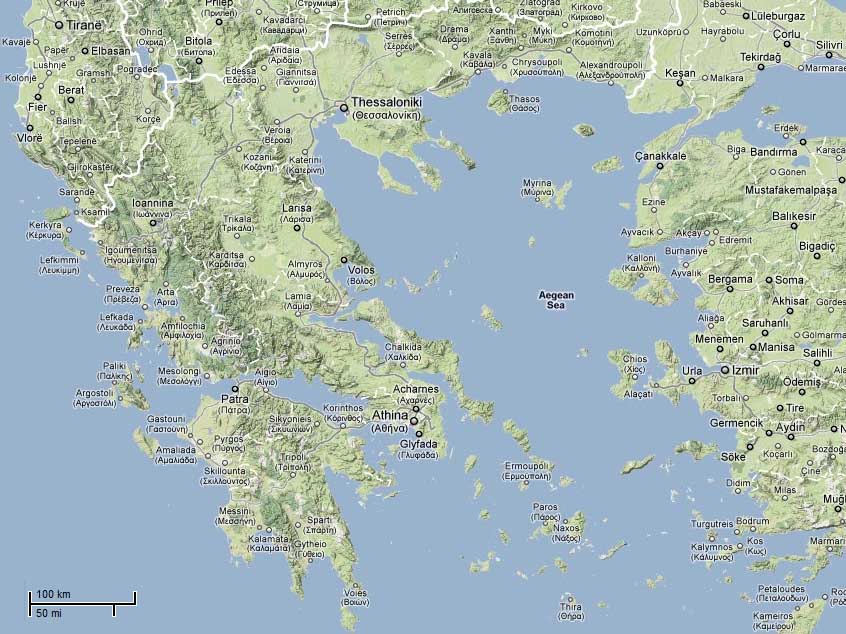 路加
腓立比
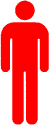 提摩太
西拉
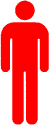 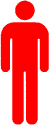 庇哩亞
帖撒羅尼迦
特羅亞
愛琴海
保羅
亞居拉
百基拉
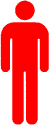 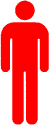 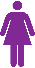 哥林多
雅典
保羅第二次旅行傳道
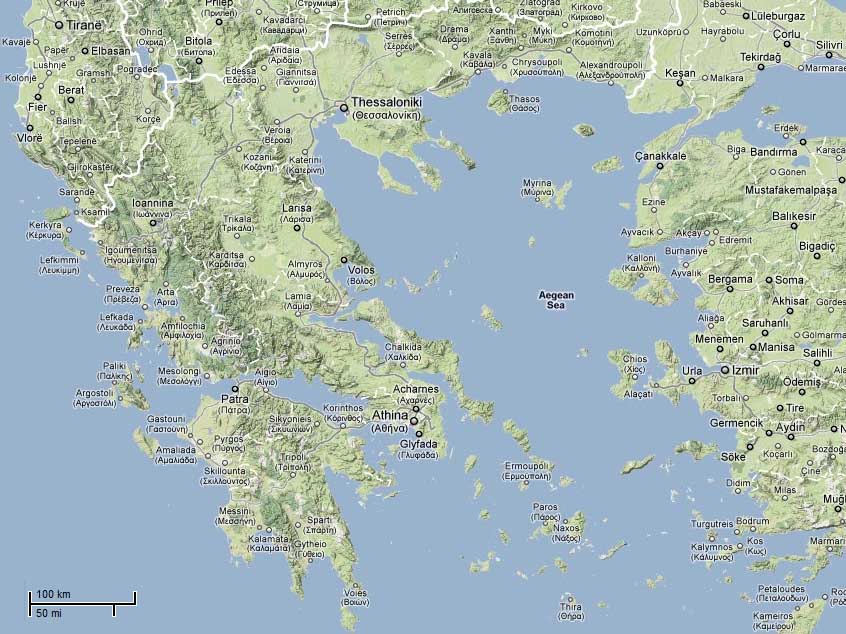 路加
腓立比
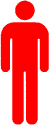 庇哩亞
帖撒羅尼迦
特羅亞
愛琴海
提摩太
西拉
保羅
亞居拉
百基拉
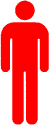 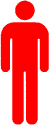 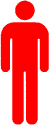 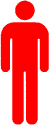 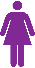 哥林多
雅典
傳道一年六個月
寫帖撒羅尼迦前、後書
保羅第二次旅行傳道
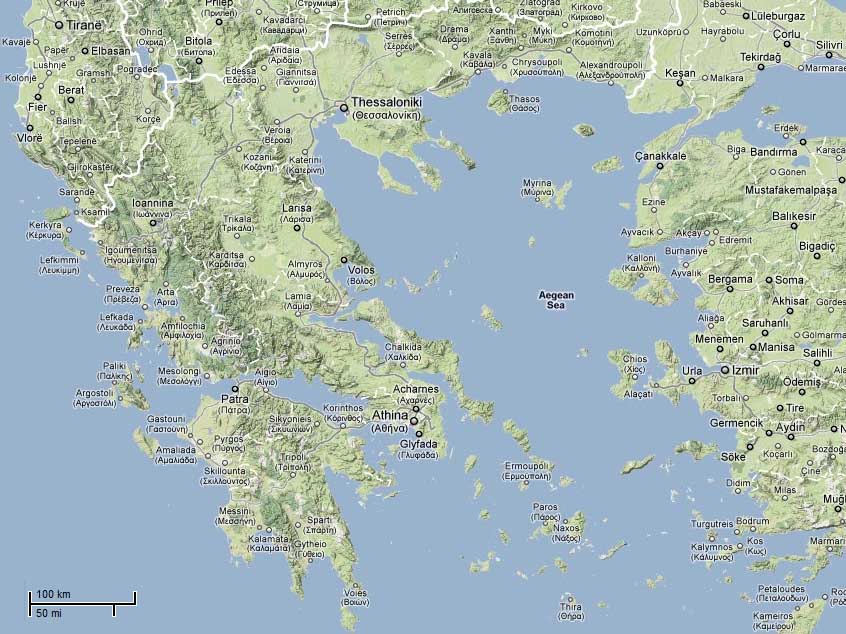 腓立比
羅馬駐防城，猶太人極少。
賢於帖撒羅尼迦人。
庇哩亞
帖撒羅尼迦
馬其頓首府；今日希臘第二大城。
 猶太人口眾多，歷史上曾佔全城半數以上。
愛琴海
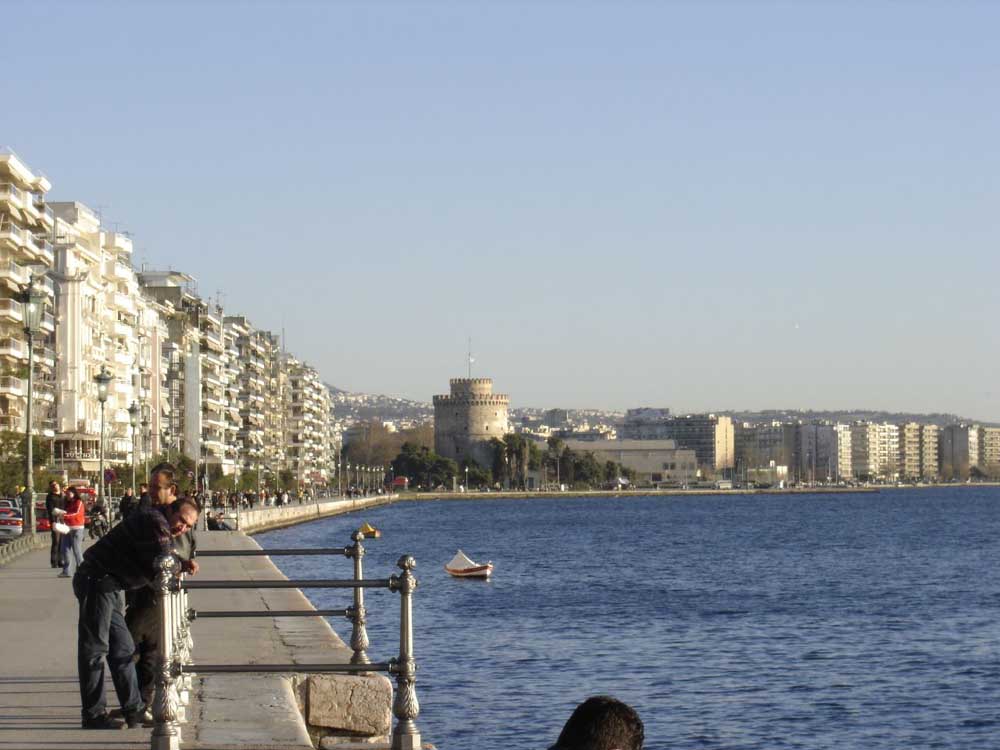 帖撒羅尼迦
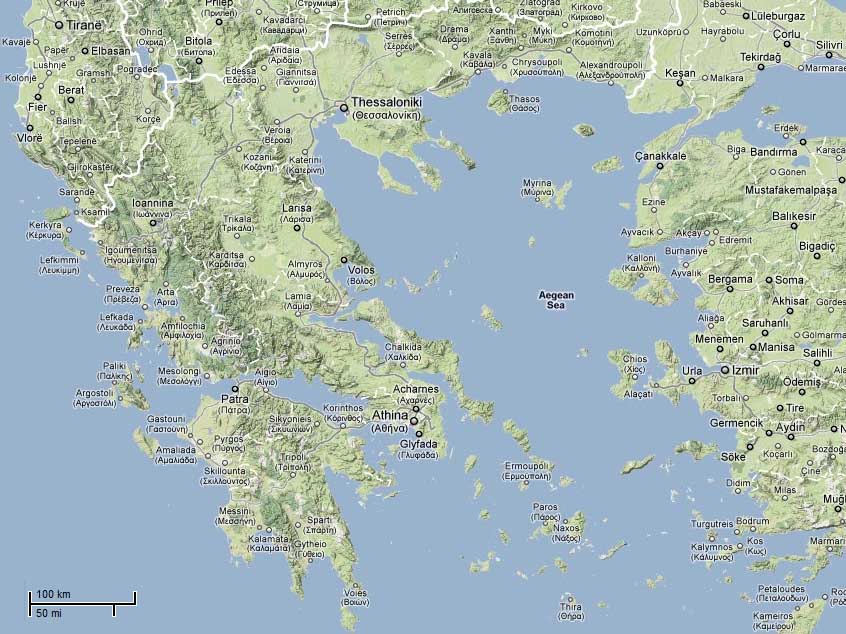 路加
腓立比
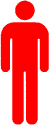 提摩太
西拉
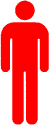 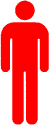 庇哩亞
帖撒羅尼迦
特羅亞
愛琴海
保羅
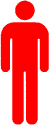 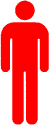 哥林多
雅典
保羅第二次旅行傳道
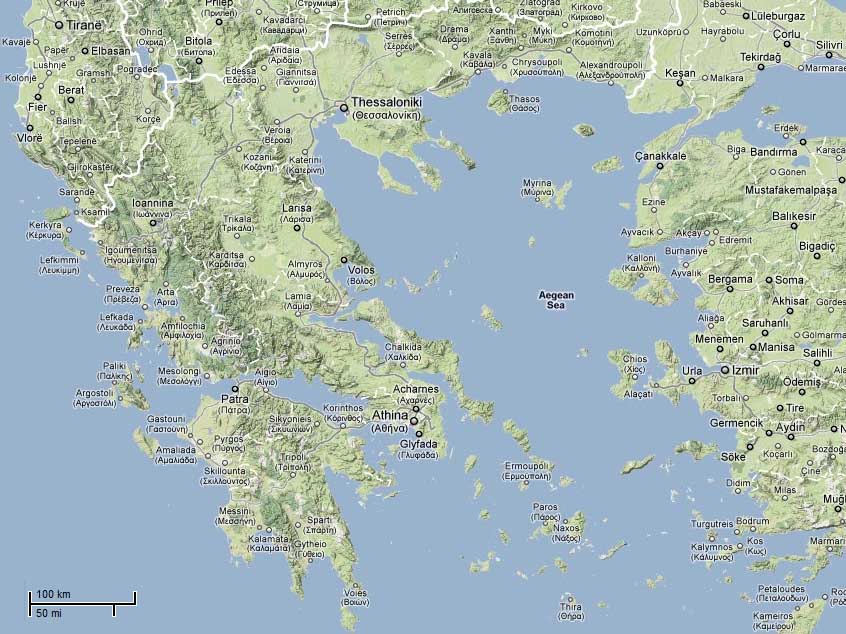 路加
腓立比
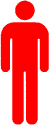 提摩太
西拉
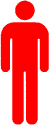 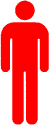 庇哩亞
帖撒羅尼迦
特羅亞
愛琴海
保羅
亞居拉
百基拉
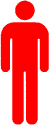 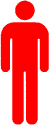 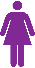 哥林多
雅典
保羅第二次旅行傳道
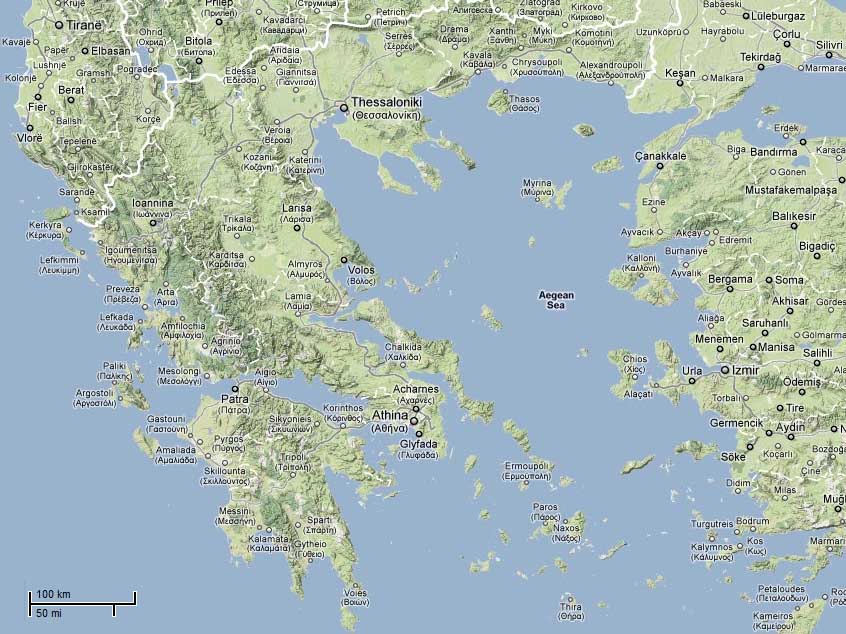 路加
腓立比
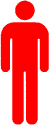 庇哩亞
帖撒羅尼迦
特羅亞
愛琴海
提摩太
西拉
保羅
亞居拉
百基拉
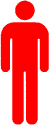 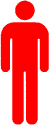 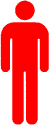 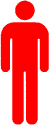 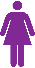 哥林多
雅典
傳道一年六個月
寫帖撒羅尼迦前、後書
保羅第二次旅行傳道
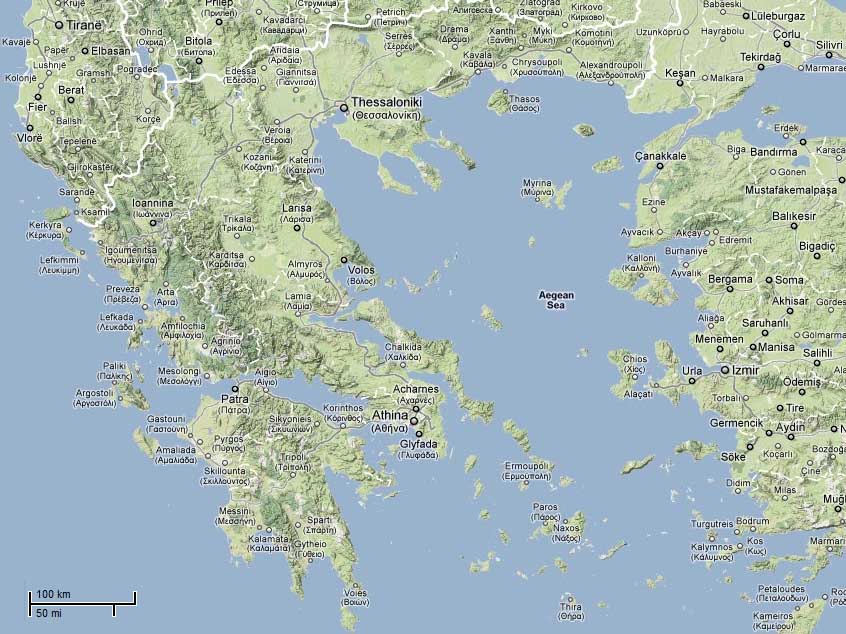 腓立比
羅馬駐防城，猶太人極少。
賢於帖撒羅尼迦人。
庇哩亞
帖撒羅尼迦
馬其頓首府；今日希臘第二大城。
 猶太人口眾多，歷史上曾佔全城半數以上。
愛琴海
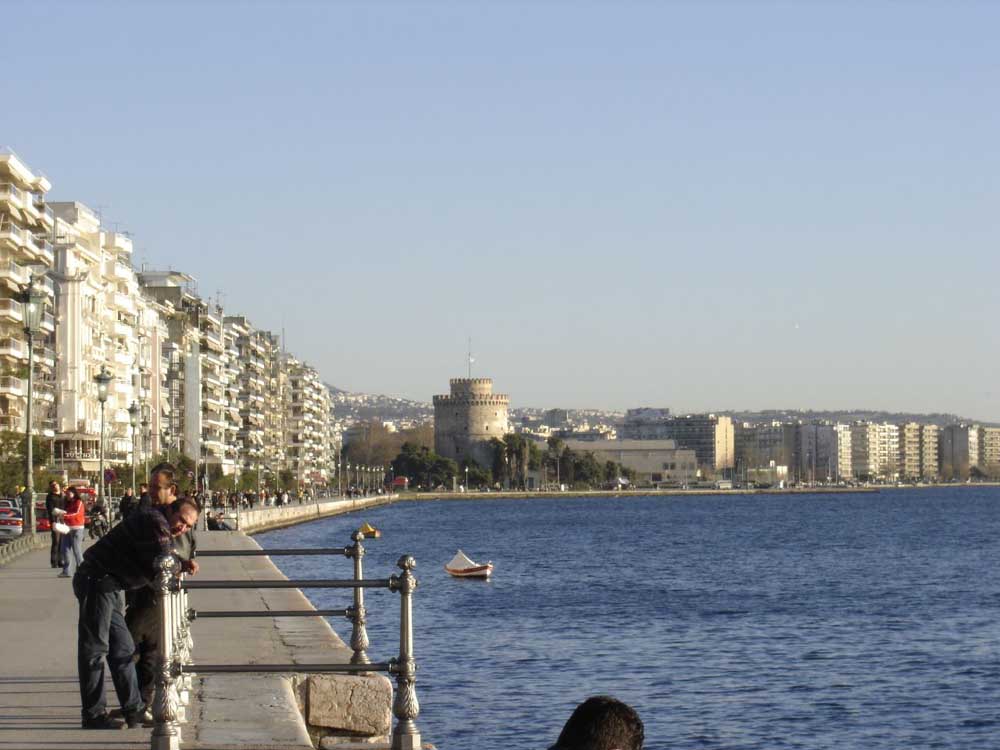 帖撒羅尼迦